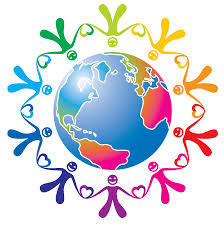 LITHUANIA  -   HRVATSKA
European Day of Languages
ZDRAVO
HELLO
KAKO  SI?
HOW ARE YOU?
PRIJATELJ
FRIEND
NEBO
SKY
RIJEKA
RIVER
LJUBAV
LOVE
MJESEC
MOON
SUNCE
SUN
PAS
DOG
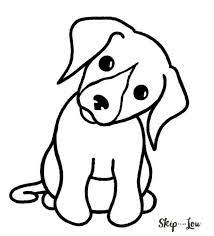 MAČKA
CAT
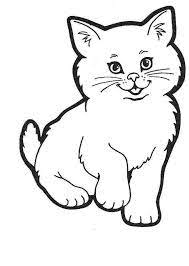 PTICA
BIRD
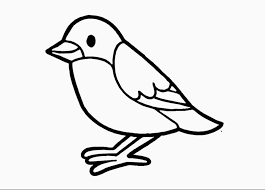 GRAD
CITY
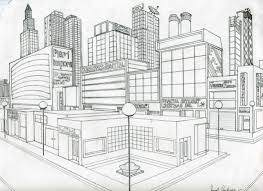 SELO
VILLAGE
ŠKOLA
SCHOOL
UČENIK
STUDENT
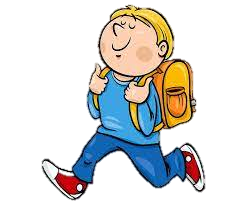 UČITELJ
TEACHER
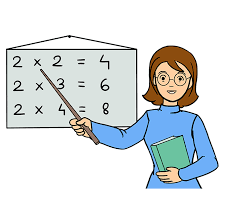 MORE
SEA
ŠKOLJKA
SHELL
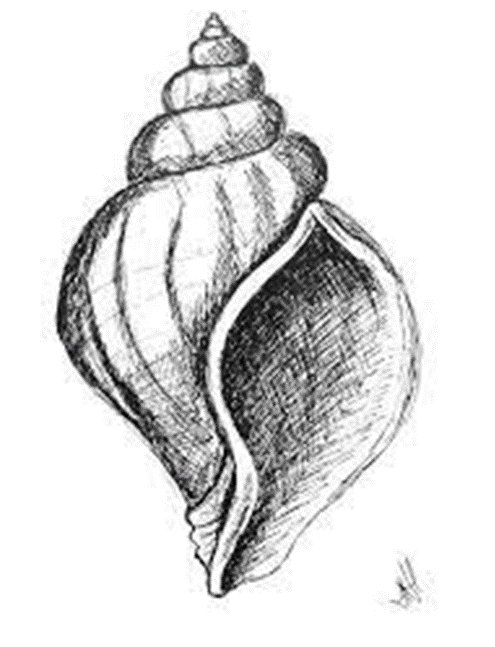 BICIKL
BICICLE
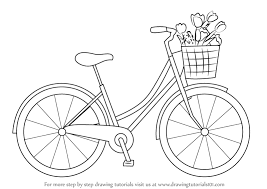 AUTO
CAR
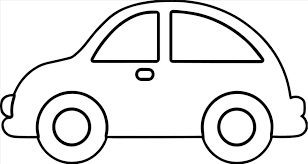 AVION
PLANE
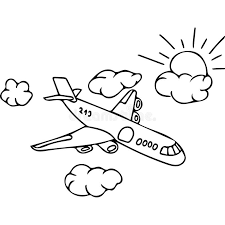 LOPTA
BALL
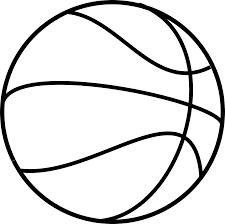 KAPA
HAT
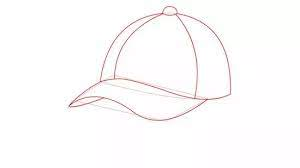 RUKAVICE
GLOVES
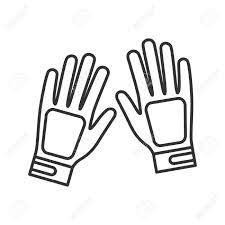 IGRA
GAME
KNJIGA
BOOK
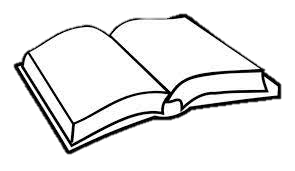 LJULJAČKA
SWING
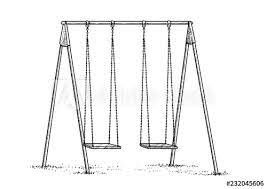 KUHAR
CHEF
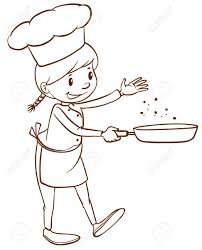 JABUKA
APPLE
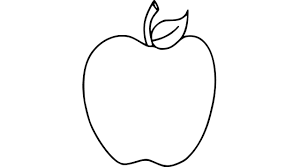 THANK YOU
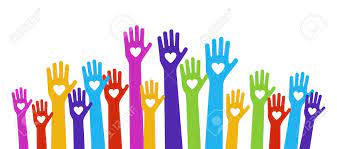